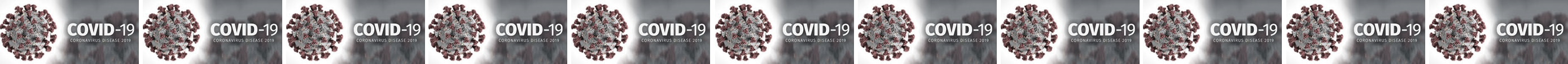 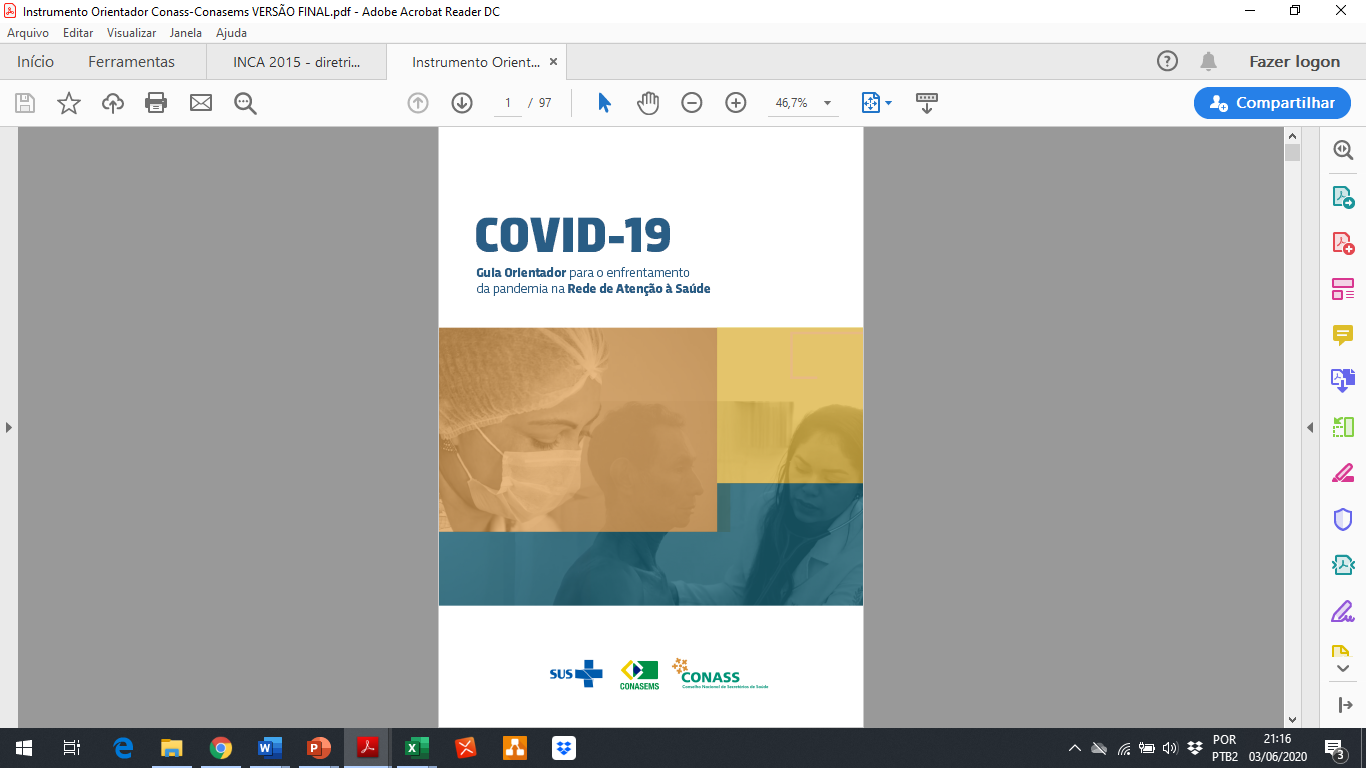 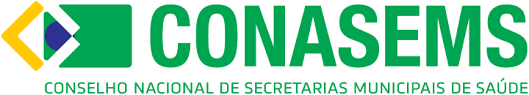 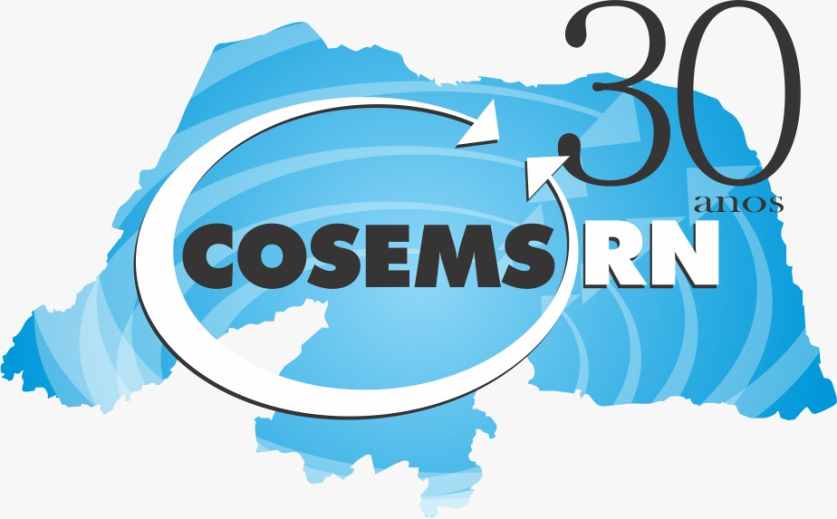 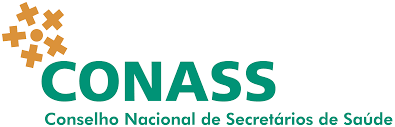 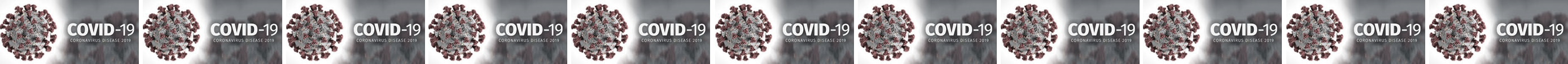 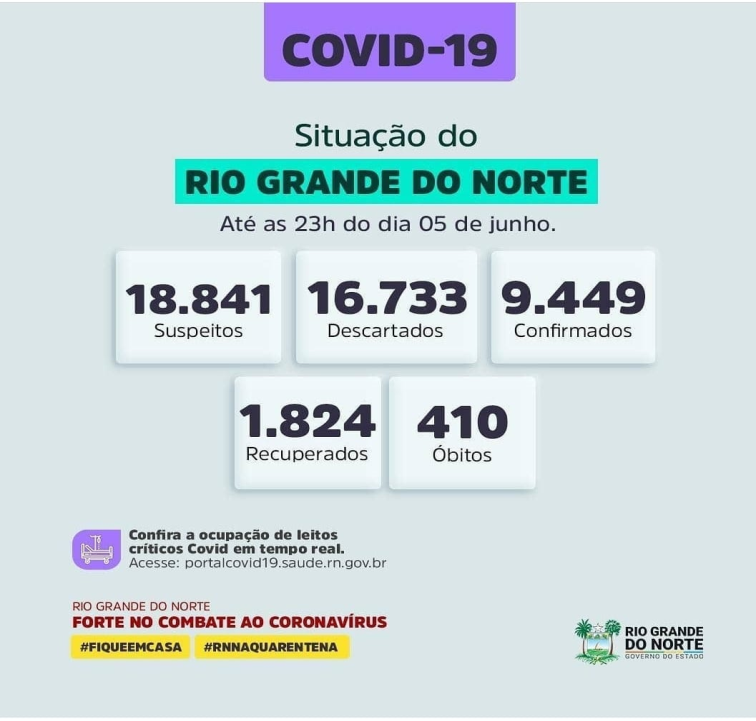 “Atravessamos uma CRISE sem precedentes na história do SUS.
Como se não bastassem tantos desafios enfrentados no cotidiano, com A PANDEMIA DO COVID-19, temos que dar conta do atendimento da população acometida por essa terrível doença, acarretando sobrecarga ainda maior e de forma abrupta para o nosso sistema de saúde.
PANDEMIA DE COVID-19
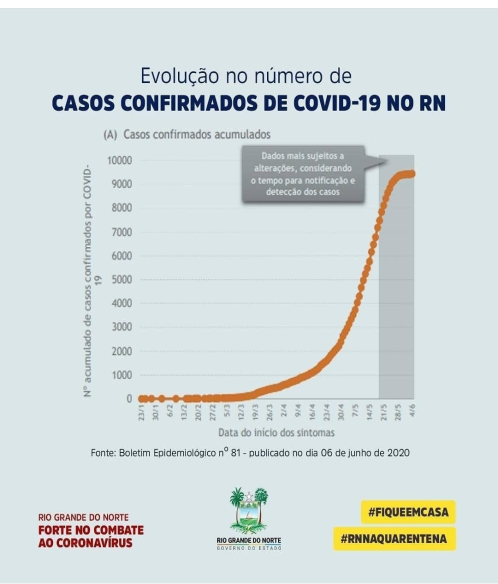 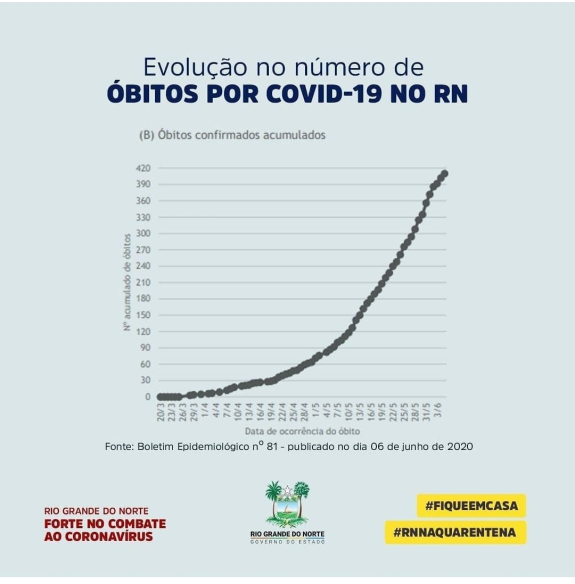 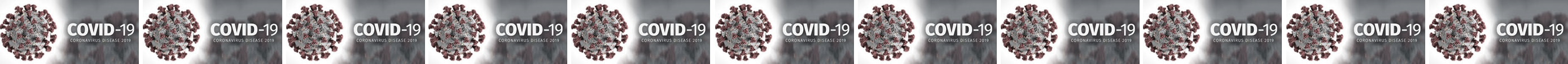 Nunca foi tão premente ao sistema de saúde um trabalho integrado na forma de Redes de Atenção à Saúde. 
A pandemia impõe a organização dos pontos de atenção com definição de papéis e fluxos seja no atendimento da Covid19 ou para o enfrentamento das mais diversas necessidades de saúde que se manifestam
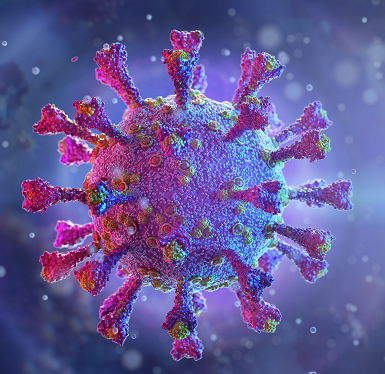 O MOMENTO EXIGE TRANQUILIDADE, PLANEJAMENTO E MUITA
SOLIDARIEDADE E COLABORAÇÃO
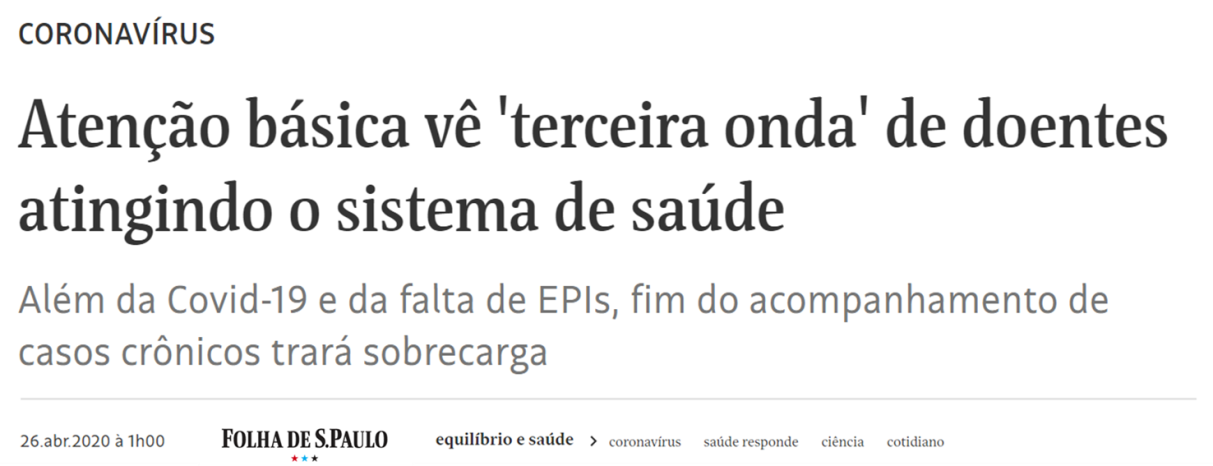 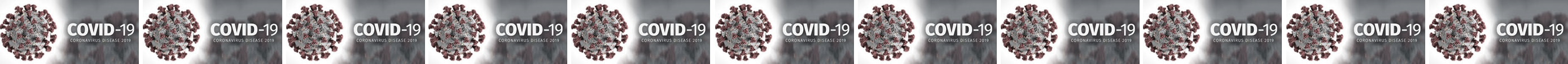 “A organização da REDE DE ATENÇÃO À SAÚDE, integrando os diversos pontos de atenção de um território micro e macrorregional de saúde, é urgente nesse momento.”
“O enfrentamento da pandemia convoca inicialmente a RAS de Urgência e Emergência, incluindo as ações de prevenção (distanciamento social, higienização), o atendimento  da SG nas unidades de APS e o fluxo de assistência à SRAG até a internação em leitos de UTI, com todos os recursos logísticos, de apoio e laboratorial e terapêutico necessários.”
“Mas, essa linha de frente aponta para outras necessidades, entre elas o cuidado de usuários com condições crônicas de saúde, o que requer um redesenho dos fluxos e modalidades de atendimento que, de um lado, respeite as exigências de distanciamento social e, de outro, garanta a continuidade de todos os cuidados necessários para a estabilização clínica desses usuários.”
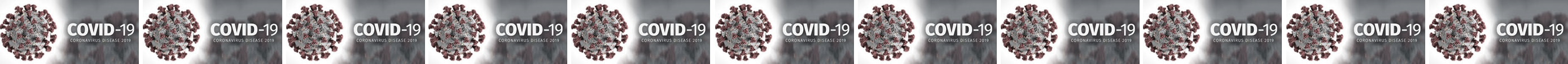 Cientes das dificuldades que os gestores e trabalhadores estão enfrentando no dia a dia, o CONASS e o CONASEMS elaboraram esse Instrumento Orientador :
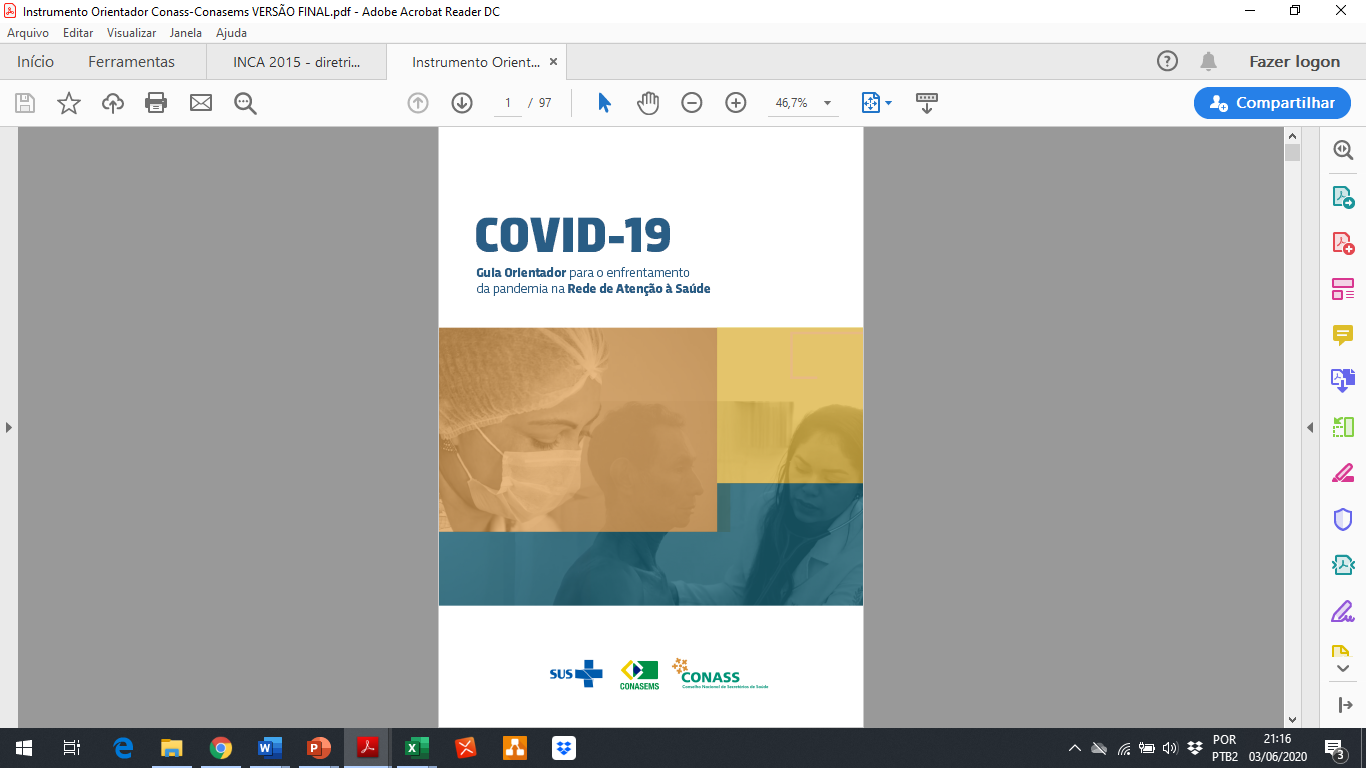 Aborda as ações e atividades que devem ser realizadas nos diversos pontos de atenção da RAS, tanto na APS como na Atenção Ambulatorial Especializada (AAE) e na Atenção Hospitalar (AH).
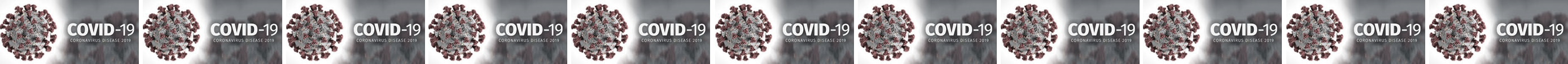 GUIA ORIENTADOR
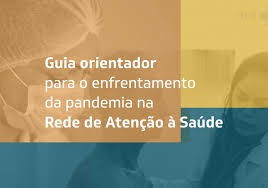 Instrumento Orientador visa sistematizar ações para apoio aos Gestores Estaduais, Municipais e trabalhadores do SUS(CONASS E CONASEMS )


O CONASS e o CONASEMS sugerem aos gestores estaduais e municipais de saúde por meio deste instrumento orientador, um roteiro de discussão uniforme
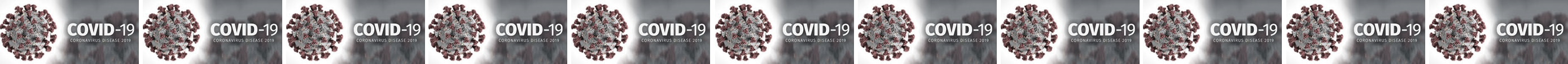 GUIA ORIENTADOR
Para melhor compreensão e utilização no dia a dia, o Instrumento está dividido em 3 (três) partes: a primeira sobre a APS, a segunda sobre a AAE e a terceira sobre a AH, 

Enfatizando que a Vigilância à Saúde e a Assistência Farmacêutica perpassam todos os níveis de atenção.
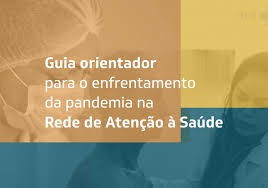 GUIA ORIENTADOR
Atenção Primária à Saúde

Atenção Especializada 

Atenção hospitalar - SAMU – UPA

Atenção hospitalar - unidades perinatais
Diagnóstico e notificação 
Grupos de risco para SRAG pela Covid
Medidas de prevenção 
Atendimento presencial e telemedicina  
AS REDES DE ATENÇÃO NO ENFRENTAMENTO DA PANDEMIA : competências 
MATRIZES ESPECÍFICAS DOS DIVERSOS PONTOS DE ATENÇÃO
 DA RAS :
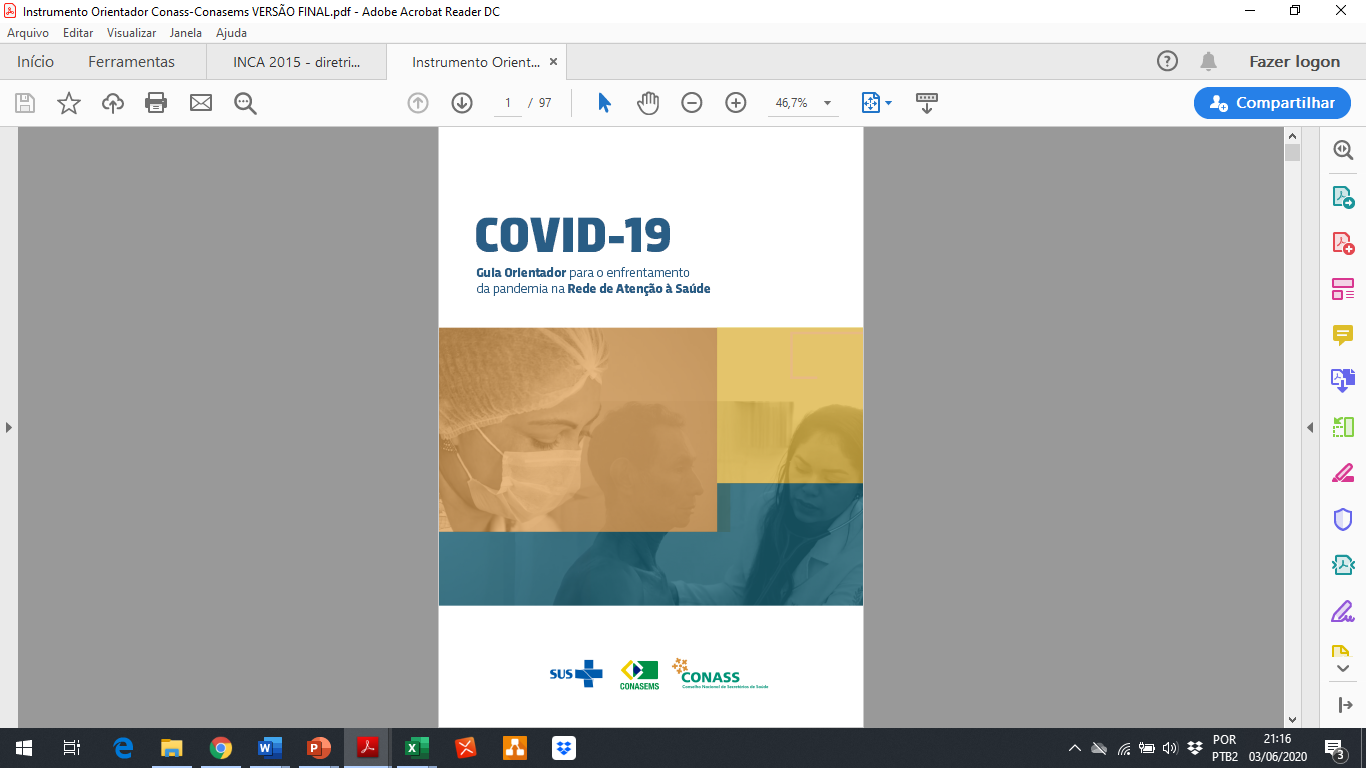 GUIA ORIENTADOR
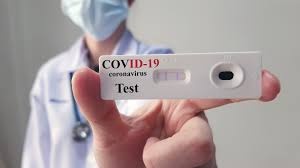 DIAGNÓSTICO E NOTIFICAÇÃO
HISTÓRICO COVID 19 
CASOS SUSPEITOS
 DEFINIÇÃO  SÍNDROME GRIPAL (SG
 DEFINIÇÃO SÍNDROME RESPIRATÓRIA AGUDA GRAVE (SRAG):
CASOS CONFIRMADOS POR CRITÉRIO LABORATORIAL 
POR CRITÉRIO CLÍNICO-EPIDEMIOLÓGICO:
FLUXO PARA UTILIZAÇÃO DO TESTE RÁPIDO
SINAIS E SINTOMAS 
CÓDIGOS DE CID-10
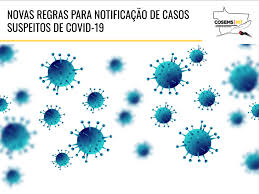 GUIA ORIENTADOR
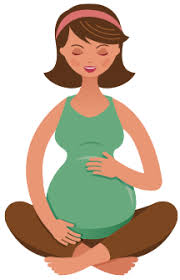 GRUPOS DE RISCO PARA SRAG PELA COVID-19
Idosos
 Gestantes e puérperas 
Outros fatores de risco ou condições crônicas, independentemente da idade
Necessidade da continuidade de atenção a estes usuários de forma a estabilizar seus quadros, diminuir o risco e impactar positivamente na letalidade.
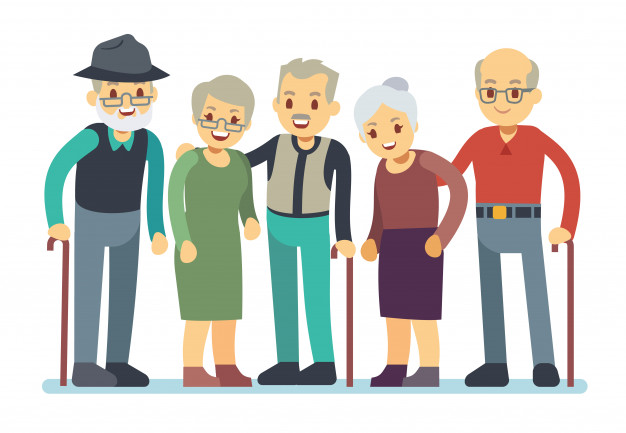 GUIA ORIENTADOR
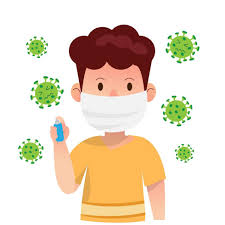 MEDIDAS DE PREVENÇÃO
Higienização , evitar contato próximo 
Uso de máscaras
Recomendações de equipamentos de proteção individual (EPI), segundo a atividade desempenhada 
Isolamento 
Medidas de distanciamento social 
a) Distanciamento Social Ampliado (DSA) 
b) Distanciamento Social Seletivo (DSS) 
c) Bloqueio total (lockdown)
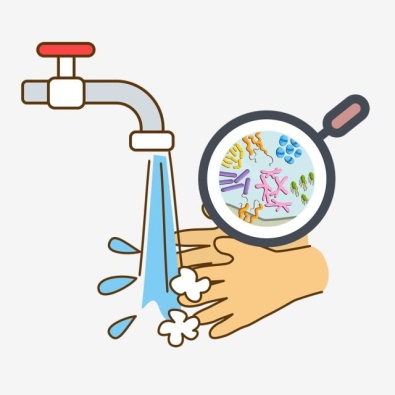 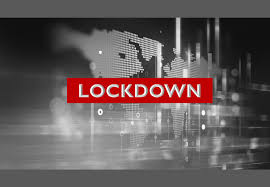 GUIA ORIENTADOR
ATENDIMENTO PRESENCIAL E TELEMEDICINA
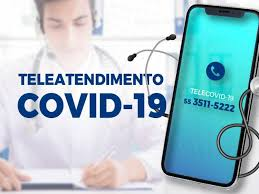 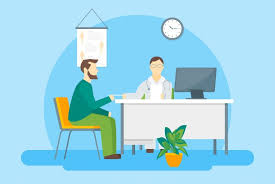 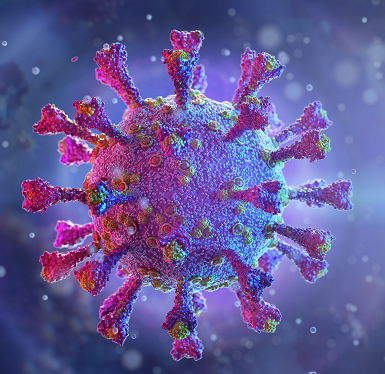 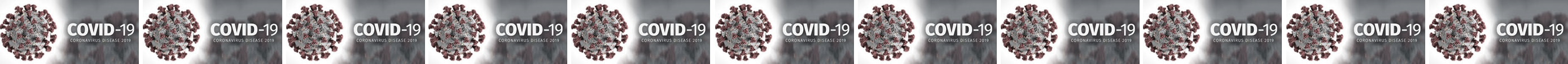 O enfrentamento da pandemia convoca inicialmente a RAS de urgência e emergência, incluindo as ações de prevenção (distanciamento social, higienização), o atendimento da SG nas unidades de APS e o fluxo de assistência à SRAG até a internação em leitos de UTI, com todos os recursos logísticos, de apoio e laboratorial e terapêutico necessários.
Mas, essa linha de frente logo aponta para outras necessidades, entre elas o cuidado de usuários com condições crônicas de saúde, o que requer um redesenho dos fluxos e modalidades de atendimento que, de um lado, respeite as exigências de distanciamento social e, de outro, garanta a continuidade de todos os cuidados necessários para a estabilização clínica desses usuários
AS RAS NO ENFRENTAMENTO DA PANDEMIA
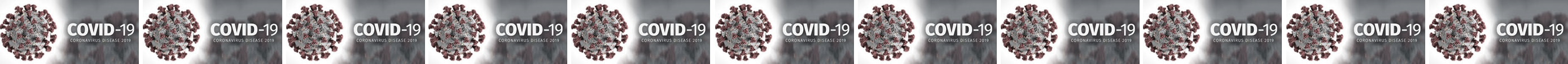 APS
UNDADES PERINATAIS
MATRIZES ESPECÍFICAS DOS DIVERSOS PONTOS DE ATENÇÃO NA RAS:Ações e atividades
SAMU
ATENCAO HOSPITALR
ATENCAO
AMBULATORIAL  ESPECIALIZADA
UPA
O GUIA É UMA TRILHA
UMA FERRAMENTA DE TRABALHO
OBRIGADO PELA ATENÇÃO